Lecture Slides for
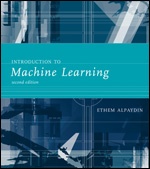 INTRODUCTION TO Machine Learning2nd Edition
ETHEM ALPAYDIN
© The MIT Press, 2010

alpaydin@boun.edu.tr
http://www.cmpe.boun.edu.tr/~ethem/i2ml2e
CHAPTER 18: Reinforcement Learning
Introduction
Game-playing: Sequence of moves to win a game
Robot in a maze: Sequence of actions to find a goal
Agent has a state in an environment, takes an action and sometimes receives reward and the state changes
Credit-assignment
Learn a policy
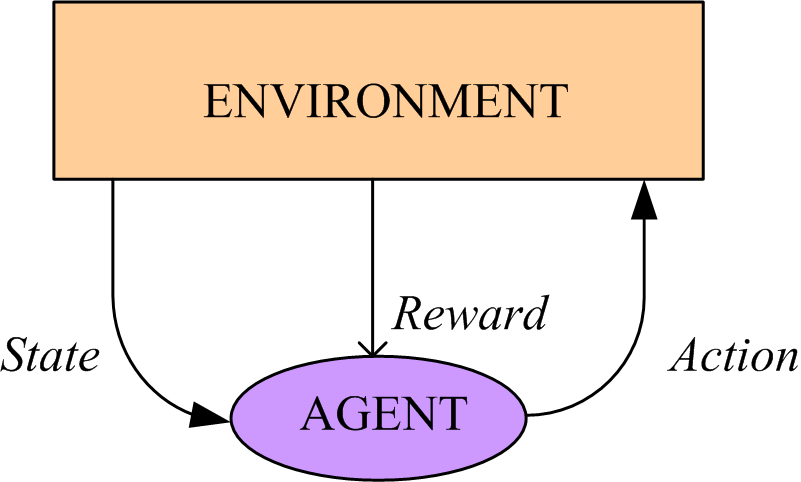 Lecture Notes for E Alpaydın 2010 Introduction to Machine Learning 2e © The MIT Press (V1.0)
3
Single State: K-armed Bandit
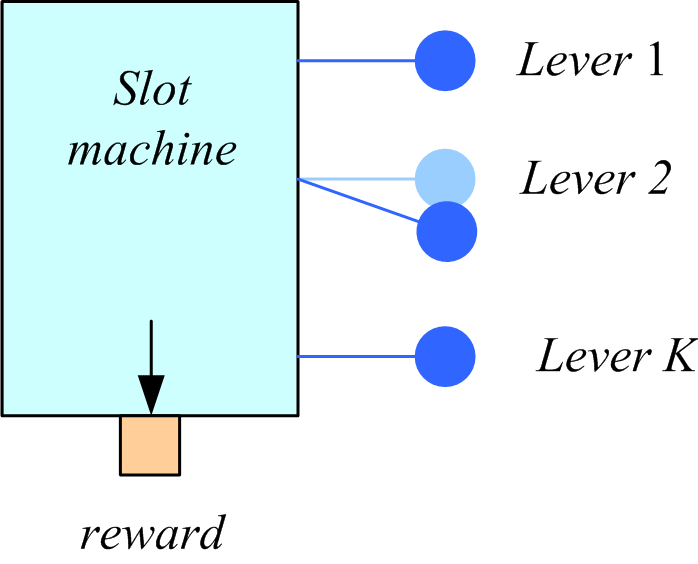 Among K levers, choose 
   the one that pays best
	Q(a): value of action a
	Reward is ra
	Set Q(a) = ra
	Choose a* if 
		Q(a*)=maxa Q(a)
 
 Rewards stochastic (keep an expected reward):
Lecture Notes for E Alpaydın 2010 Introduction to Machine Learning 2e © The MIT Press (V1.0)
4
Elements of RL (Markov Decision Processes)
st : State of agent at time t
at: Action taken at time t
In st, action at is taken, clock ticks and reward rt+1 is received and state changes to st+1
Next state prob: P (st+1 | st , at )
Reward prob: p (rt+1 | st , at )
Initial state(s), goal state(s)
Episode (trial) of actions from initial state to goal
(Sutton and Barto, 1998; Kaelbling et al., 1996)
Lecture Notes for E Alpaydın 2010 Introduction to Machine Learning 2e © The MIT Press (V1.0)
5
Policy and Cumulative Reward
Policy,
Value of a policy,
Finite-horizon:


Infinite horizon:
Lecture Notes for E Alpaydın 2010 Introduction to Machine Learning 2e © The MIT Press (V1.0)
6
Bellman’s equation
7
Lecture Notes for E Alpaydın 2010 Introduction to Machine Learning 2e © The MIT Press (V1.0)
Model-Based Learning
Environment, P (st+1 | st , at ), p (rt+1 | st , at ), is known
There is no need for exploration
Can be solved using dynamic programming
Solve for


Optimal policy
Lecture Notes for E Alpaydın 2010 Introduction to Machine Learning 2e © The MIT Press (V1.0)
8
Value Iteration
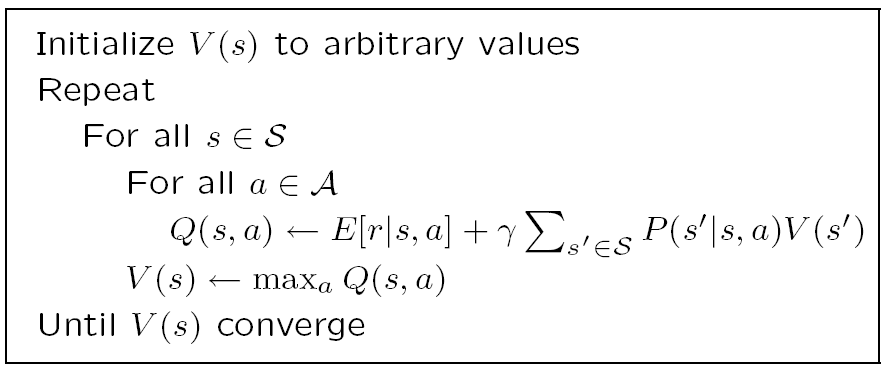 Lecture Notes for E Alpaydın 2010 Introduction to Machine Learning 2e © The MIT Press (V1.0)
9
Policy Iteration
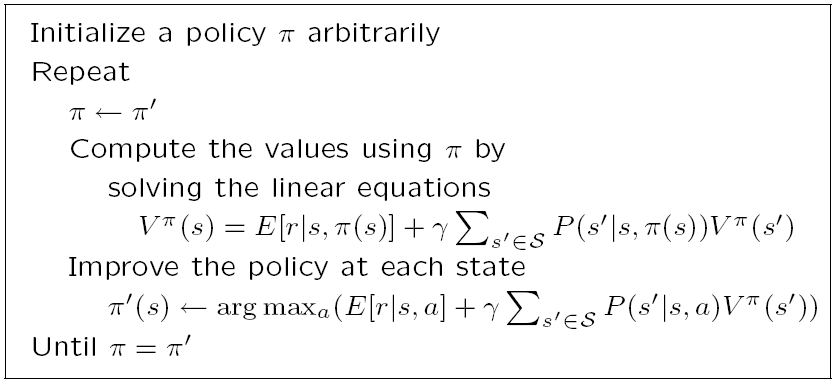 Lecture Notes for E Alpaydın 2010 Introduction to Machine Learning 2e © The MIT Press (V1.0)
10
Temporal Difference Learning
Environment, P (st+1 | st , at ), p (rt+1 | st , at ), is not known; model-free learning
There is need for exploration to sample from 
	P (st+1 | st , at ) and p (rt+1 | st , at )
Use the reward received in the next time step to update the value of current state (action)
The temporal difference between the value of the current action and the value discounted from the next state
Lecture Notes for E Alpaydın 2010 Introduction to Machine Learning 2e © The MIT Press (V1.0)
11
Exploration Strategies
ε-greedy: With pr ε,choose one action at random uniformly; and choose the best action with pr 1-ε
Probabilistic:


Move smoothly from exploration/exploitation. 
Decrease ε
Annealing
Lecture Notes for E Alpaydın 2010 Introduction to Machine Learning 2e © The MIT Press (V1.0)
12
Deterministic Rewards and Actions
Deterministic: single possible reward and next state


	used as an update rule (backup)


	Starting at zero, Q values increase, never decrease
Lecture Notes for E Alpaydın 2010 Introduction to Machine Learning 2e © The MIT Press (V1.0)
13
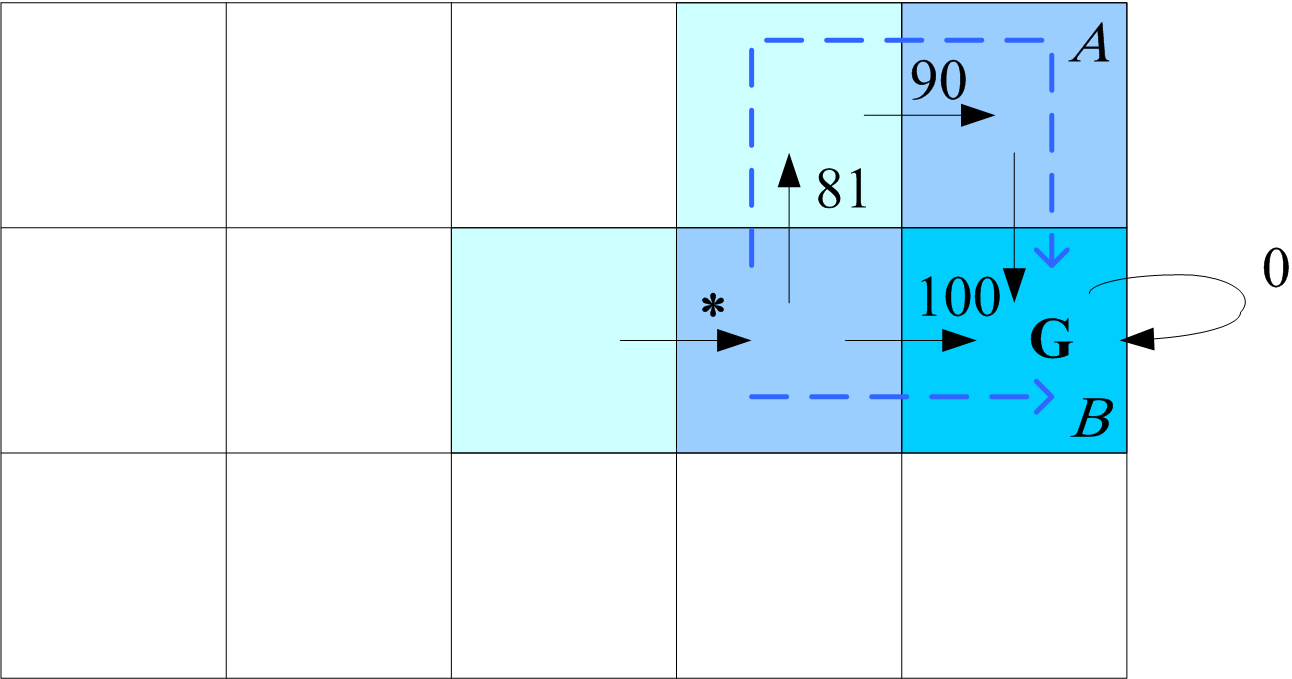 γ=0.9
Consider the value of action marked by ‘*’:
If path A is seen first, Q(*)=0.9*max(0,81)=73
Then B is seen, Q(*)=0.9*max(100,81)=90
Or,
If path B is seen first, Q(*)=0.9*max(100,0)=90
Then A is seen, Q(*)=0.9*max(100,81)=90
Q values increase but never decrease
Lecture Notes for E Alpaydın 2010 Introduction to Machine Learning 2e © The MIT Press (V1.0)
14
Nondeterministic Rewards and Actions
When next states and rewards are nondeterministic (there is an opponent or randomness in the environment), we keep averages (expected values) instead as assignments
Q-learning (Watkins and Dayan, 1992):


Off-policy vs on-policy (Sarsa)
Learning V (TD-learning: Sutton, 1988)
backup
Lecture Notes for E Alpaydın 2010 Introduction to Machine Learning 2e © The MIT Press (V1.0)
15
Q-learning
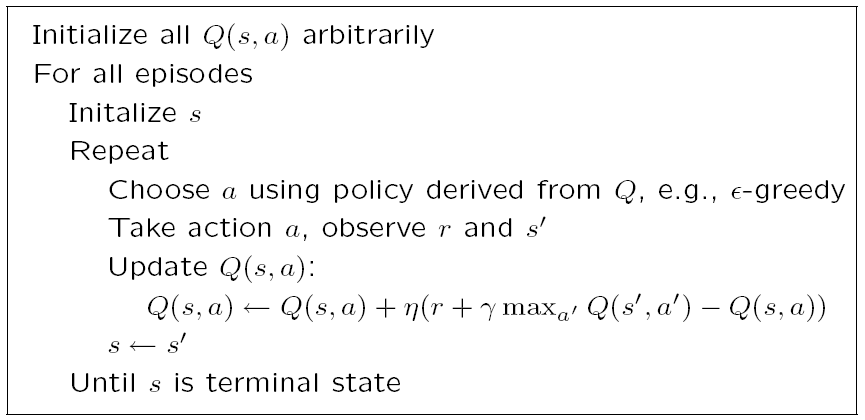 Lecture Notes for E Alpaydın 2010 Introduction to Machine Learning 2e © The MIT Press (V1.0)
16
Sarsa
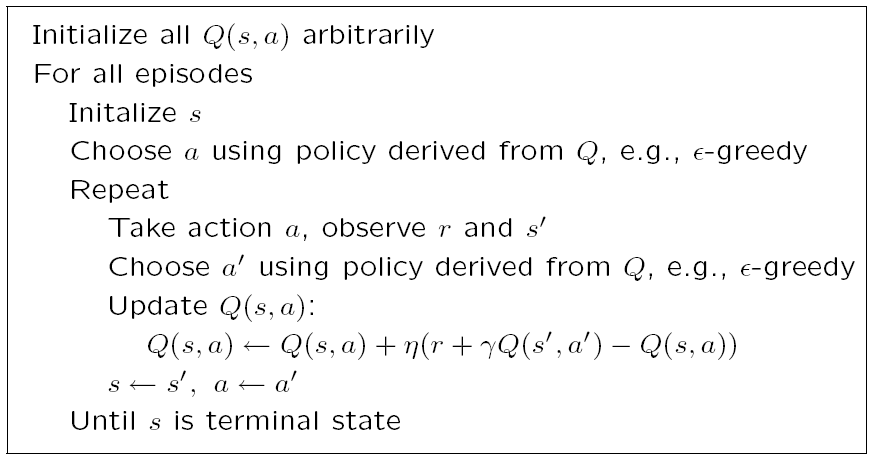 Lecture Notes for E Alpaydın 2010 Introduction to Machine Learning 2e © The MIT Press (V1.0)
17
Eligibility Traces
Keep a record of previously visited states (actions)
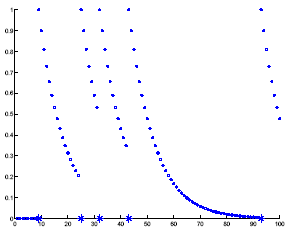 Lecture Notes for E Alpaydın 2010 Introduction to Machine Learning 2e © The MIT Press (V1.0)
18
Sarsa (λ)
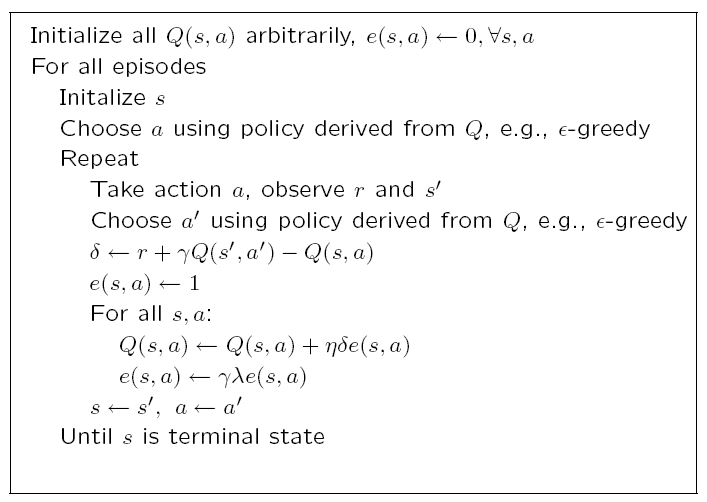 Lecture Notes for E Alpaydın 2010 Introduction to Machine Learning 2e © The MIT Press (V1.0)
19
Generalization
Tabular: Q (s , a) or V (s) stored in a table
Regressor: Use a learner to estimate Q (s , a) or V (s)
Lecture Notes for E Alpaydın 2010 Introduction to Machine Learning 2e © The MIT Press (V1.0)
20
Partially Observable States
The agent does not know its state but receives an observation  p(ot+1|st,at) which can be used to infer a belief about states
Partially observable 
	MDP
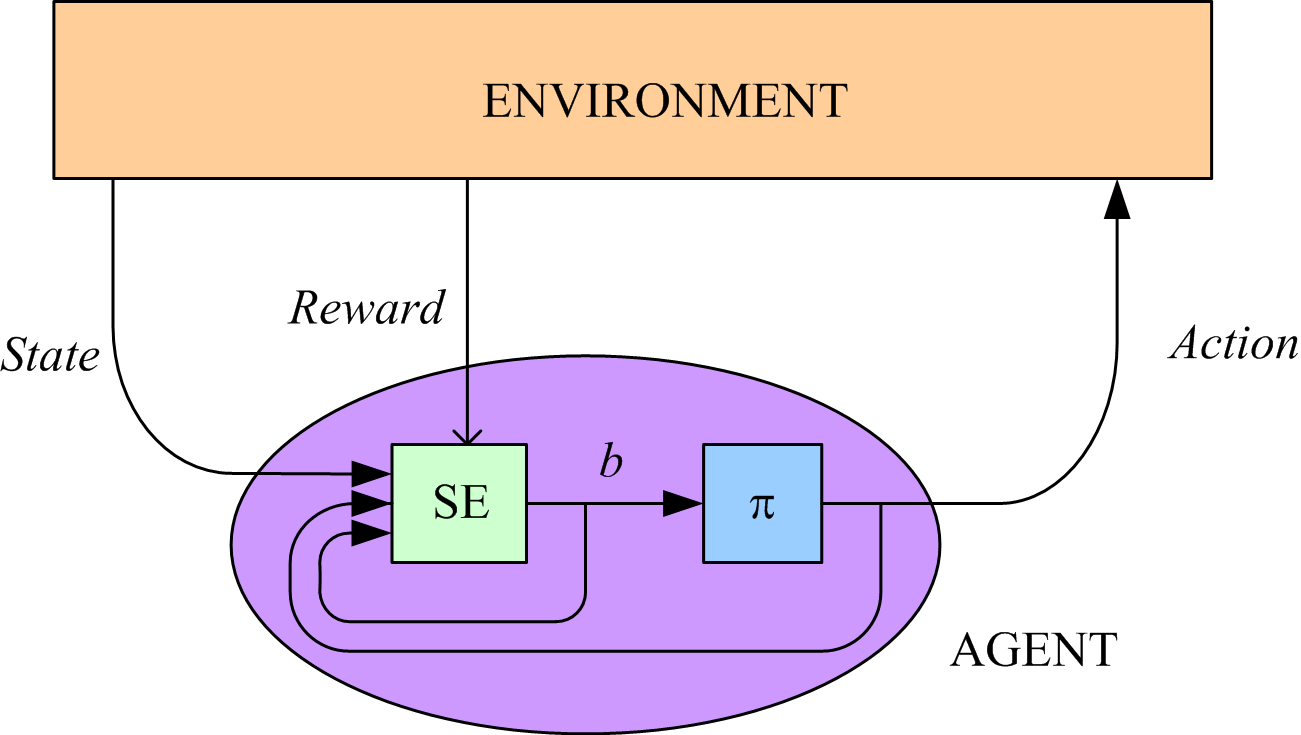 Lecture Notes for E Alpaydın 2010 Introduction to Machine Learning 2e © The MIT Press (V1.0)
21
The Tiger Problem
Two doors, behind one of which there is a tiger
p: prob that tiger is behind the left door


R(aL)=-100p+80(1-p), R(aR)=90p-100(1-p)
We can sense with a reward of R(aS)=-1
We have unreliable sensors
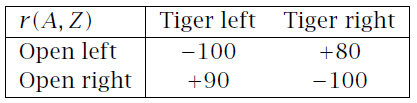 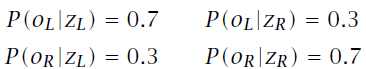 Lecture Notes for E Alpaydın 2010 Introduction to Machine Learning 2e © The MIT Press (V1.0)
22
If we sense oL, our belief in tiger’s position changes
Lecture Notes for E Alpaydın 2010 Introduction to Machine Learning 2e © The MIT Press (V1.0)
23
Lecture Notes for E Alpaydın 2010 Introduction to Machine Learning 2e © The MIT Press (V1.0)
24
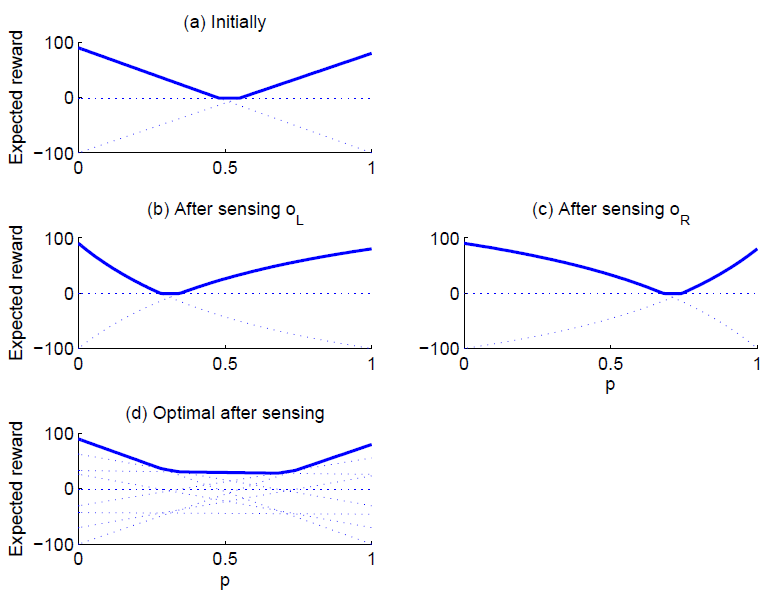 Lecture Notes for E Alpaydın 2010 Introduction to Machine Learning 2e © The MIT Press (V1.0)
25
Let us say the tiger can move from one room to the other with prob 0.8
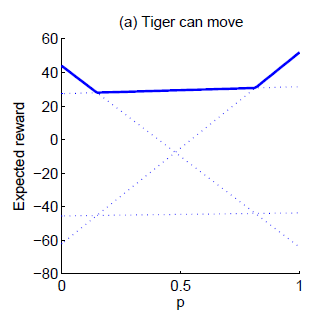 26
Lecture Notes for E Alpaydın 2010 Introduction to Machine Learning 2e © The MIT Press (V1.0)
When planning for episodes of two, we can take aL, aR, or sense and wait:
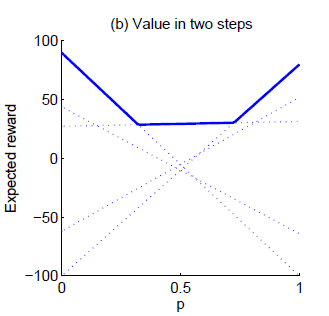 27
Lecture Notes for E Alpaydın 2010 Introduction to Machine Learning 2e © The MIT Press (V1.0)